Thank you volunteers for work done and to come!
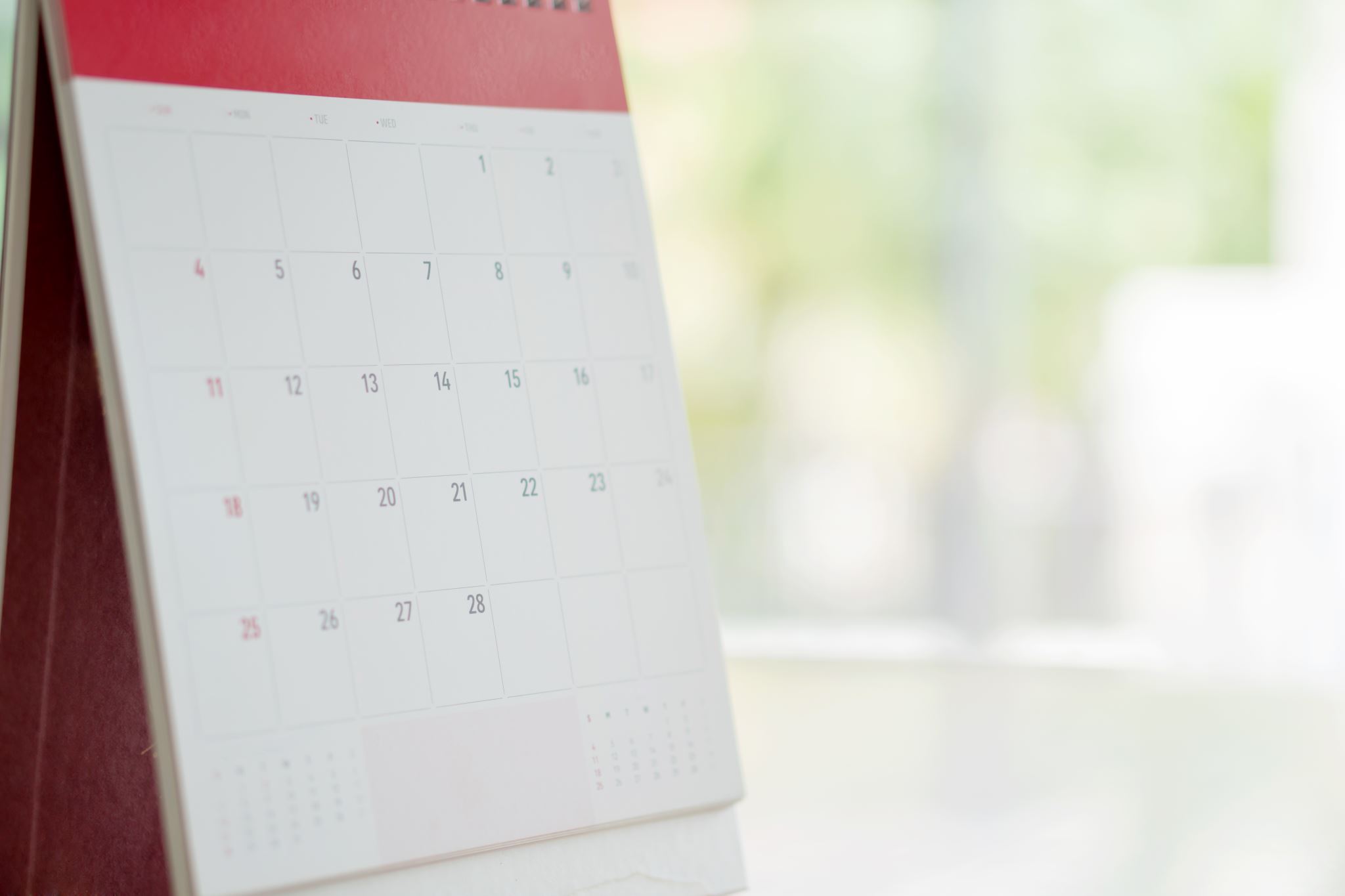 Giving Emphasis for 
Northwest Missions

March & April